ম
ত
গ
স্বা
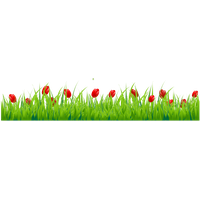 আজকের মাল্টিমিডিয়া ক্লাসে
শিক্ষক পরিচিতিঃ
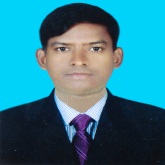 বিপ্লব বাস্কি
সহকারী শিক্ষক (খ্রিষ্টান ধর্ম)
চব্বিশনগর উচ্চ বিদ্যালয় ও কলেজ
গোদাগাড়ী, রাজশাহী ।
Email- baski4087@gmail.com
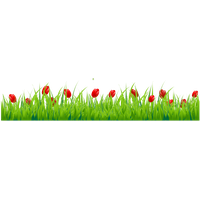 পাঠ পরিচিতিঃ
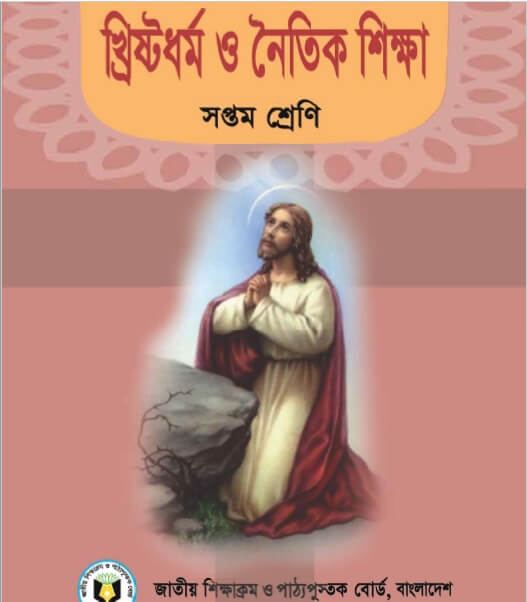 বিষয়ঃ খ্রিষ্টান ধর্ম ও নৈতিক শিক্ষা 
শ্রেণীঃ সপ্তম
অধ্যায়ঃ 
তৃতীয়ঃ দেহ, মন ও আত্মাসম্পন্ন মানুষ 
সময়ঃ ৪৫ মিনিট
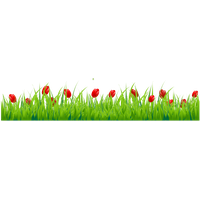 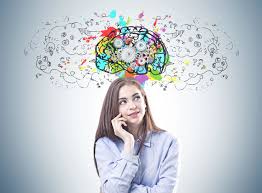 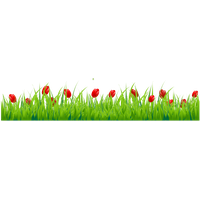 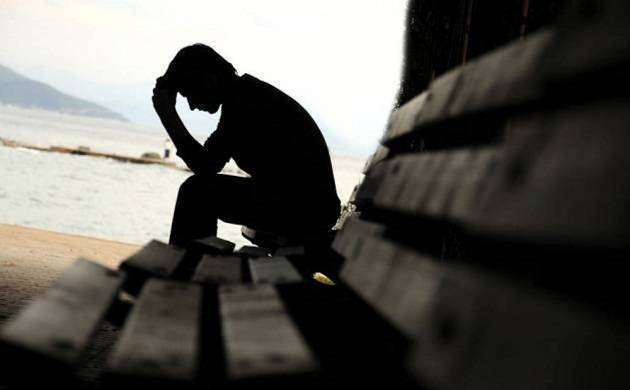 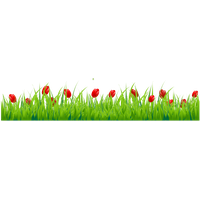 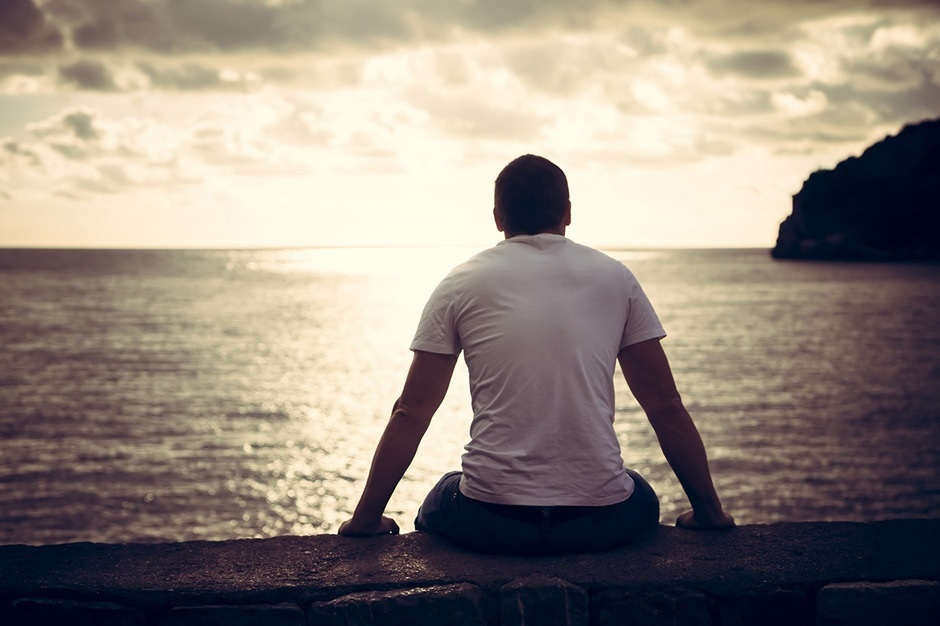 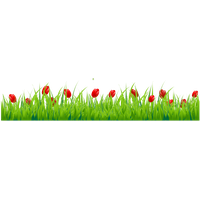 পাঠের শিরোনামঃ
মন ও মনের গুরুত্ব
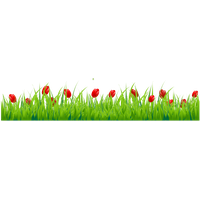 শিখনফলঃ
এই পাঠশেষে শিক্ষার্থীরা-
১। মন পবিত্র রাখার জন্য উদ্বুদ্ধ হবে।
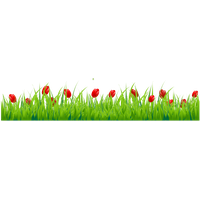 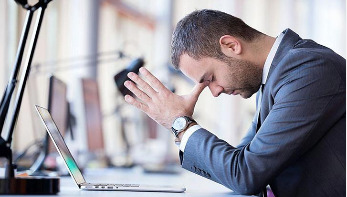 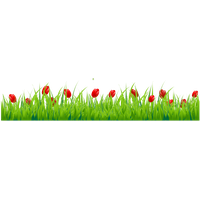 এসো আমরা একটি ভালোবাসার ভিডিও দেখি ………
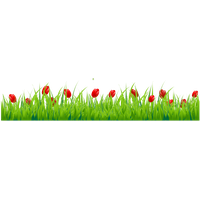 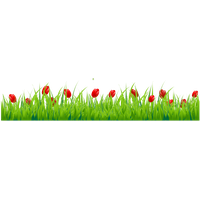 ছবি আঁকতে বললে তুমি কি করেছ?
কথার সুচনা কোথায় হয়?( মনের চিন্তায়)
মনের প্রধান প্রধান কাজ কি?
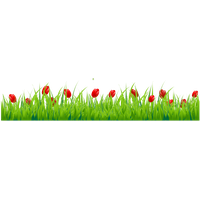 দলীয় কাজঃ
কী কারণে তোমার মন খারাপ হয় এবং মন ভালো রাখার জন্য তুমি কী কী কর তার  একটি তালিকা তৈরী কর ও উপস্থাপন কর?
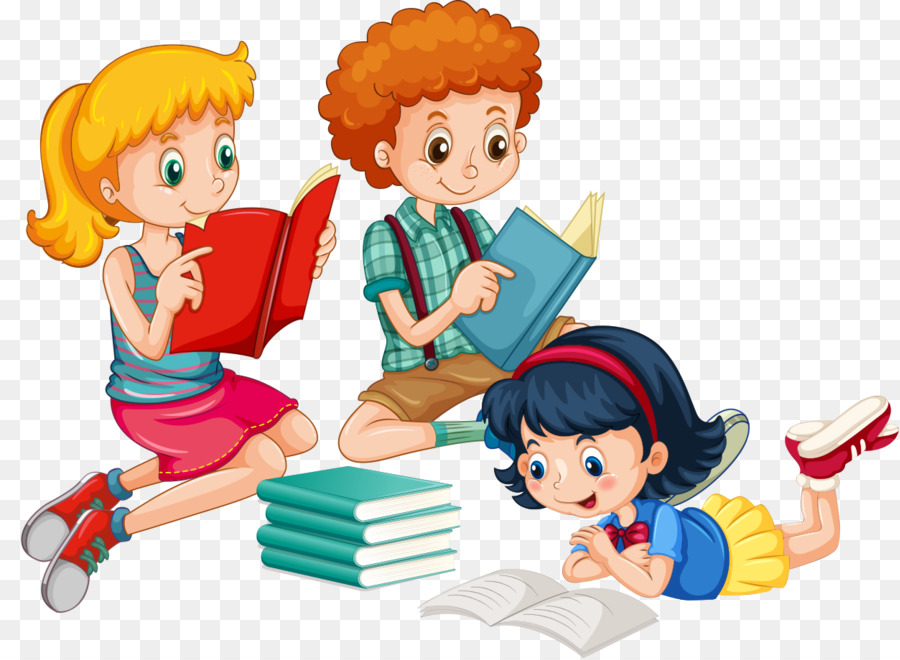 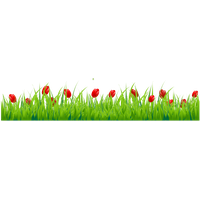 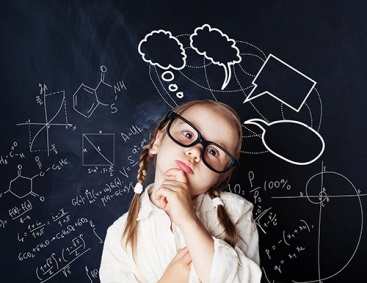 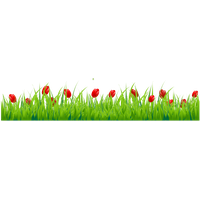 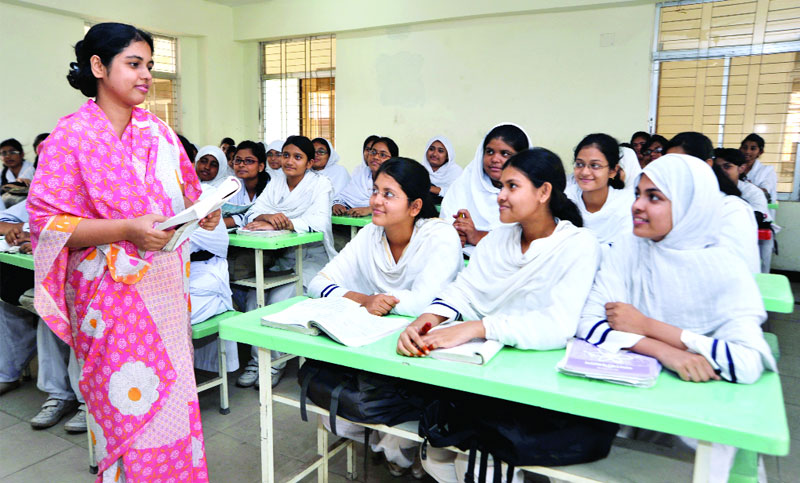 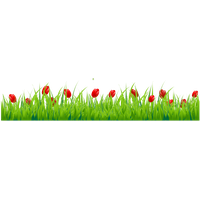 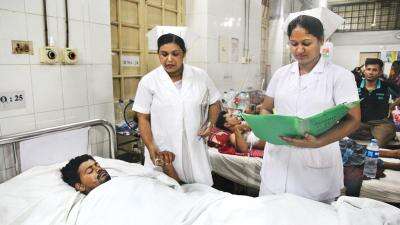 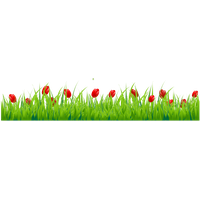 দলীয় কাজঃ
তোমার মন তোমার দেহের উপর কী কী প্রভাব ফেলে এমন তিনটি বিষয় উল্লেখ কর?
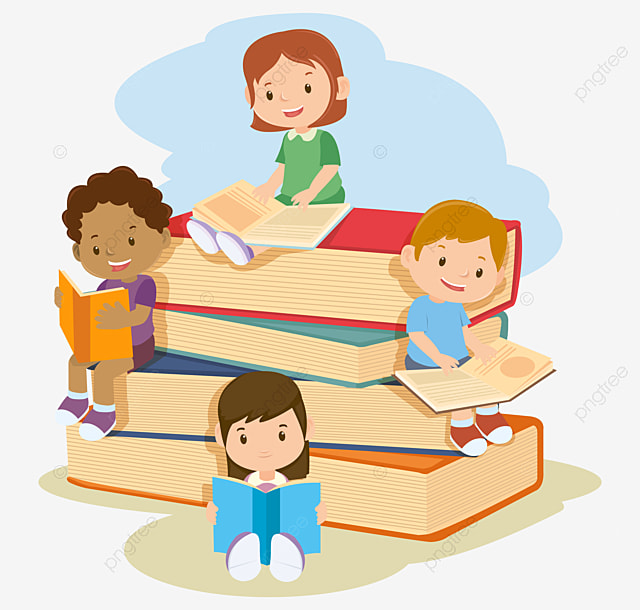 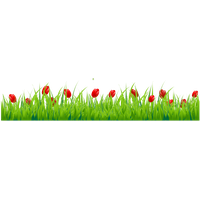 মূল্যায়ন
দেহ ও আত্মার সাথে কি দিয়েছেন ?
ক। চোখ 		  		খ। মুখ
	গ। মন 		   		ঘ। হাত পা
দেহ, মন, ও আত্মা নিয়ে ?
ক। মানুষ 		  		খ। স্বর্গদুত
	গ। দিয়াবল	   		ঘ। কেউ না
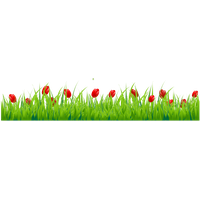 দেহ, মন ও আত্মা পবিত্র রাখা যায়-
i.  প্রার্থনা করে
ii. উপবাস করে
iii. দুশ্চিন্তা করে
কোনটি সঠিক 
	ক। i 	  				খ। ii 	
	গ। i ও ii   			ঘ। i,ও iii
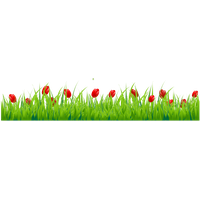 বাড়ির কাজঃ
মনের কষ্ট দূর করার জন্য তুমি কি কি কাজ করবে।
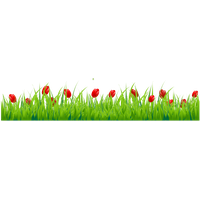 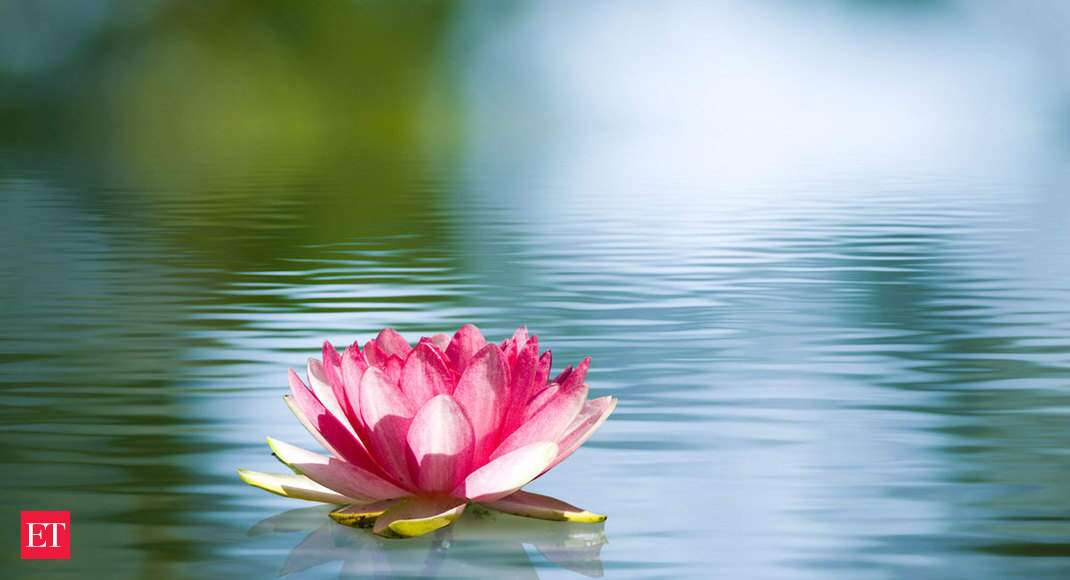 সবাইকে ধন্যবাদ
আগামী ক্লাসে আবার দেখা হবে।
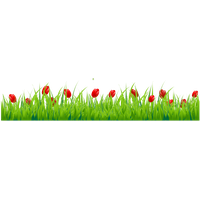